DD Field Service Organization Management
13.04.2023
Project Information
Date: 13.04.2023                          Project Name: Saha Servis Yönetimi
Project Category: Tactical
Reason for Project Closure
Project Details
Project ID
22-60
Rotalamanın başarıyla yapılması
Proje hedeflerinin tamamlanması
Project Sponsor
Zeki Kalaycılar
Project Lead Business
Deniz Kandemir
Project Manager
İlayda Demirçubuk
Project Start & End Date
07.2022-04.2023
Project Overview
Project Goals
Saha Servis Yönetimi Projesi teknisyenlerimizin ve servislerin ev ziyaretlerinin optimum rotalama ile veriminin arttırılma projesidir. 
Proje ile nihai müşterilerin memnuniyeti arttırılmıştır. 
Proje tek bir tıkla tüm saha organizasyonunu görüntüleyebileceğimiz Nosi (Sezinsoft yazılımı) ile entegrasyonları içermektedir.
Aşağıdaki ekranların yapımı
Extern servis kota yönetimi
Intern servislerin kota yönetiminin yeniden düzenlenmesi 
Seros Nosi entegrasyonunun kurulması
Extern servis zaman yönetimi
Intern servis zaman yönetimi
2
Project Challenges
What Elements Of The Project Went Wrong
What Specific Processes Need Improvement
İş birimi ve sahanın canlı geçiş öngörülerini daha net ve önceden iletmesi  
Paydaş iletişiminin daha etkin yapılması 
BRD (Business Requirement Document)’nin daha etkin hazırlanması, içeriğinin daha kapsamlı ve güçlü olması 
İşlerin takvime yansımasının kontrolü ve iletişiminin daha etken yapılması
Canlıya geçiş planı ve tarihleri
Pilot geçişin teknik olarak uygun olmaması 
Beklenmeyen felaket ve 11 ile etki eden deprem
Yazılımcının işten ayrılması
How Can These Processes Be Improved In The Future
What Were The Key Problem Areas (i.e., budgeting, scheduling, etc.
Tüm SSH projelerinin canlıya çıkış tarihlerinin sezona denk gelmemesi için proaktif olunması
Pilot geçişin en baştan proje planına detaylarıyla dahil edilmesi
Canlıya çıkış zamanlaması
BRD’de gelişime ve yoruma açık noktalar olması
Bütçe kısıtı
Tedarikçi maliyetinin beklenenden yüksek çıkması
3
Project Highlights
What Were The Major Accomplishments
What Was Found To Be Particularly Useful To Accomplish the Project
Müşterilere sortie (ev ziyareti) saatleri hakkında net bilgi sağlamak,
Nosi ekranlarından teknikerlere ve servislere dair verileri görüntülemek
Servis atama algoritmasının değişmesi ile müşteri memnuniyeti arttırımı
Technical Challenges
Additional Comments
Servis atama algoritmasının değişmesi
Geliştirme yapılan sistem olan Demirdöküm Seros sisteminin eski yapısı nedeni ile yeni geliştirmelere açık olmaması
 NOSI ile entegrasyonda SOAP servis kullanılmasının ek efora sebep olması
Seros sisteminin teknisyen atama, hizmet sonlandırma vb süreçlerde iş mantığının karmaşık kurgulanmasından ötürü, geliştirmelerin başka projeleri engellememesi için ekstra efor gösterilmesi
4
Project Completion Criteria
5
Outstanding Items
6
Lessons Learned
7
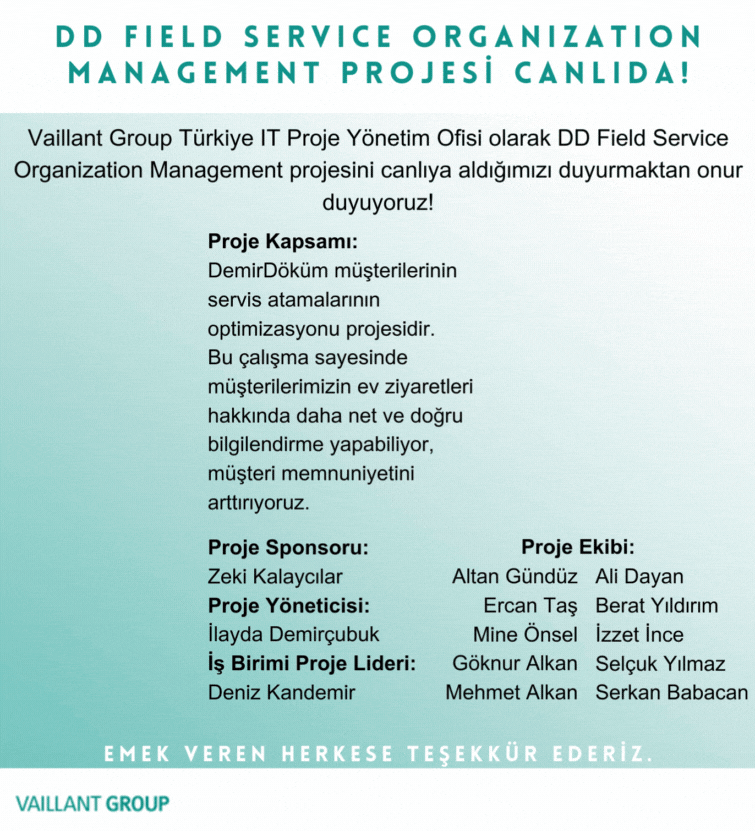 Sadece 1 dakika ayırarak, bu projenin yönetimine dair geribildirimlerinizi paylaşır mısınız?
https://forms.office.com/e/JZ92Xyw4eR
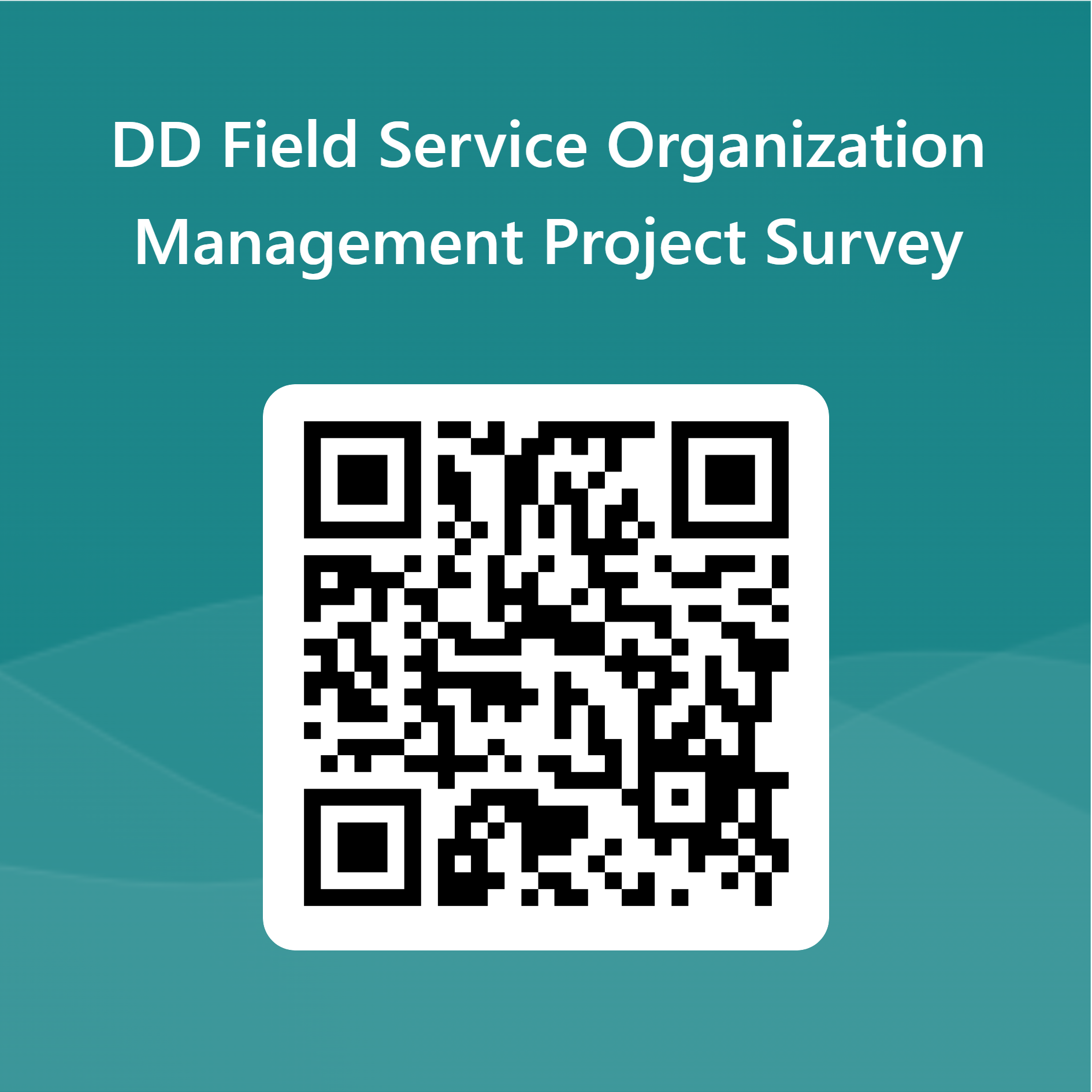 8